ПРОФЕССИИв детском саду
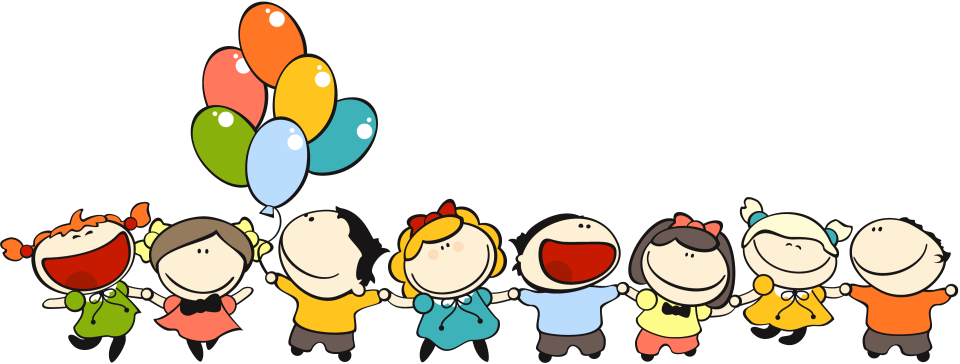 Автор презентации – Каппушева Инесса Шамильевна
[Speaker Notes: Пояснительная записка

 Одна из основных задач дошкольного образования – формирование положительного отношения к труду и первичных представлений о труде взрослых, его роли в обществе и жизни каждого человека. Для этого очень важно у ребенка дошкольника развивать интерес к различным профессиям. Необходимо знакомить детей с профессиями, востребованными в современном обществе. 

 Цель: Уточнить и обобщить представления детей о профессиях. 

 Задачи: 

 1. Понимать значимость профессии в жизни людей. 

 2. Воспитывать уважение к результатам труда людей разных профессий. 

 3. Расширить и активизировать словарь по теме. 

 Хотелось бы представить презентацию в стихотворной форме.]
Воспитатель
В детском саду 
Очень много занятий.
Мама там няня
И воспитатель.
Помощник воспитателя
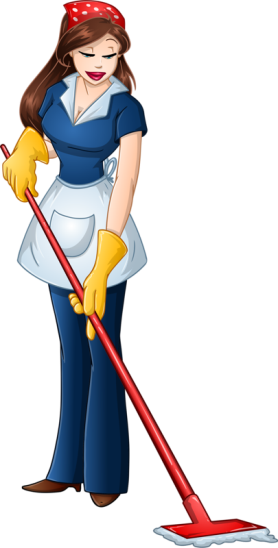 Нашей группы нету краше. Чисто и светло вокруг! Может быть у няни нашей, И не две, а десять рук?
Медсестра
Медицинская сестра
Милосердна и добра.
О больных забота –
Смысл её работы.
Повар
Ходит повар в колпаке
С поварешкою в руке
Он готовит нам обед
Кашу, щи и винегрет.
Охранник
За детей всегда спокойны
Потому, что знают все
Наш   охранник на посту.
У дверей он скажет – Здравствуй,
Предъявите пропуск свой
И с улыбкою проводит -
Не проник сюда чужой!
Дворник
Он проснется на заре,
Снег расчистит на дворе.
Все дорожки подметет 
И песком посыплет лед
Завхоз
Кто привык нести кошмарный
   Груз хозяйственных забот?
   Кто, увидев неполадки,
   Вмиг порядок наведёт?
   Отвечайте на вопрос,
   Кто же это? Наш завхоз!
Садовник
Плохих жучков прогонит смело,
 Обрежет веточки сухие...
 Своё садовник любит дело,
 Земля и сад - его стихия!
Уборщица
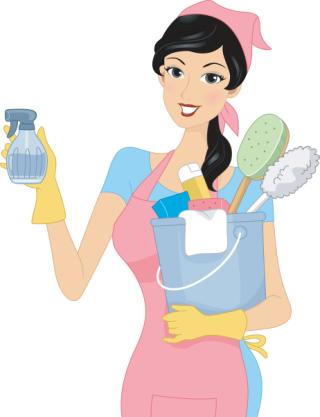 Милая уборщица, мастер чистоты!Чисто все помоешь, уберешь все ты.Знают, уважают, твой нелегкий труд,Люди с удовольствием в чистоте живут!
Все профессии важны
И они нам все нужны!
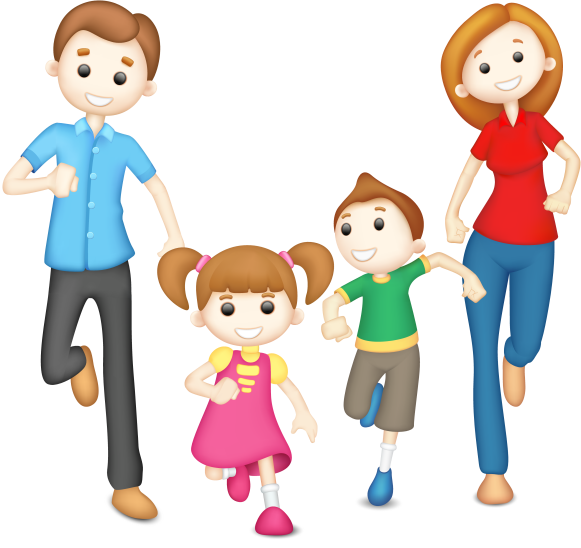